Early Enrollment Program
Application forms in black basket
This is a 4 credit class
Call #: 12361
Application deadline is October 15
Return application form to Mrs. Nobrega
Do Now
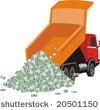 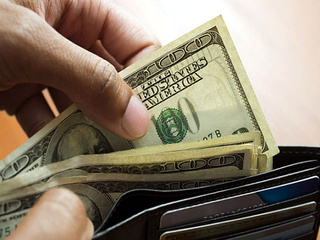 A wallet full
of $100 bills
A dump truck 
full of $20 bills
If you could take one bill from either the wallet or the dump truck, which would you take it from?  Why?
	 
If you could have all the bills from either the wallet or the dump truck, which would you take it from?  Why?
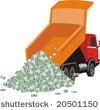 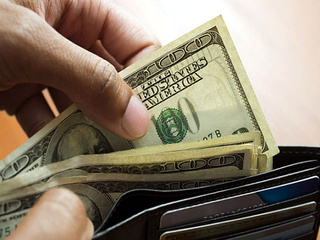 A wallet full
of $100 bills
A dump truck 
full of $20 bills
If you could take one bill from either the wallet or the dump truck, which would you take it from?  Why?
	The wallet has a higher average bill value.
If you could have all the bills from either the wallet or the dump truck, which would you take it from?  Why?
	The dump truck has a greater amount of money.
Topics to be Covered
Chemical Reactions
Stoichiometry
Mixtures and Solutions
Chemical Equilibrium
Acid-Base Chemistry
Redox & Electrochemistry
Thermodynamics
Nuclear Chemistry
Gas Laws
Introduction to Chemistry
Science & the Scientific Method
Energy & Matter
Atomic Theory
The Mole
Electrons
Periodic Properties
Bonding
Nomenclature
Homework on Matter
Due next class
Write this in your notes
Energy and Heat
SWBAT explain the concepts of energy, heat and specific heat
Should we introduce enthalpy here so it is not confused with heat later on???
What is Energy?
Energy is . . . energy!
Energy
the ability to do work
power which may be translated into motion, overcoming resistance, or effecting physical change
The symbol for energy is E
Write this in your notes
Two Basic Forms of Energy
Write this in your notes
Many subtypes, but basic forms are:
Kinetic Energy
Energy of motion
Potential Energy
Energy due to the composition or position of an object
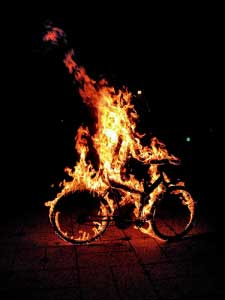 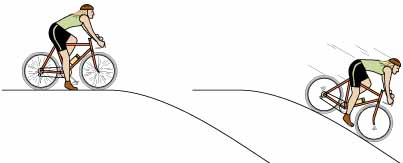 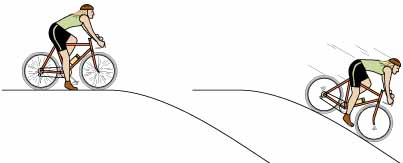 Write this in your notes
Conservation of Energy
Law of Conservation of Energy
           (First Law of Thermodynamics)
Energy can not be created or destroyed but only converted from one form to another
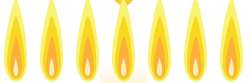 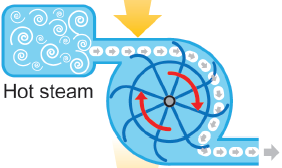 Energy Conversion
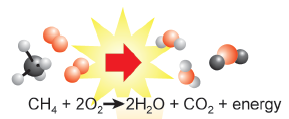 Thermal energy
Chemical energy
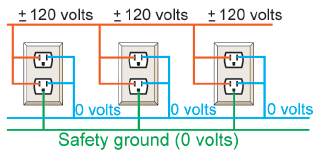 Mechanical energy
Electrical energy
Energy in Chemical Systems
Write this in your notes
Kinetic Energy
random motion of particles
stretching or bending of bonds
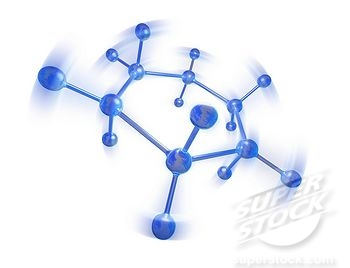 Potential Energy
energy of bonds
energy of atoms
number of atoms
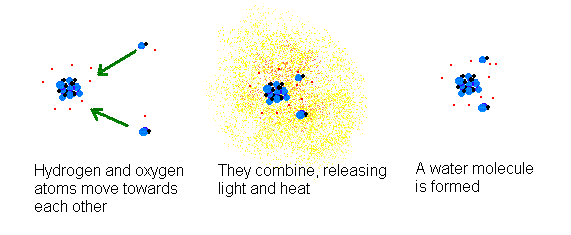 Chemical Potential Energy
Energy stored in a substance
Example
energy released when burning propane
Write this in your notes
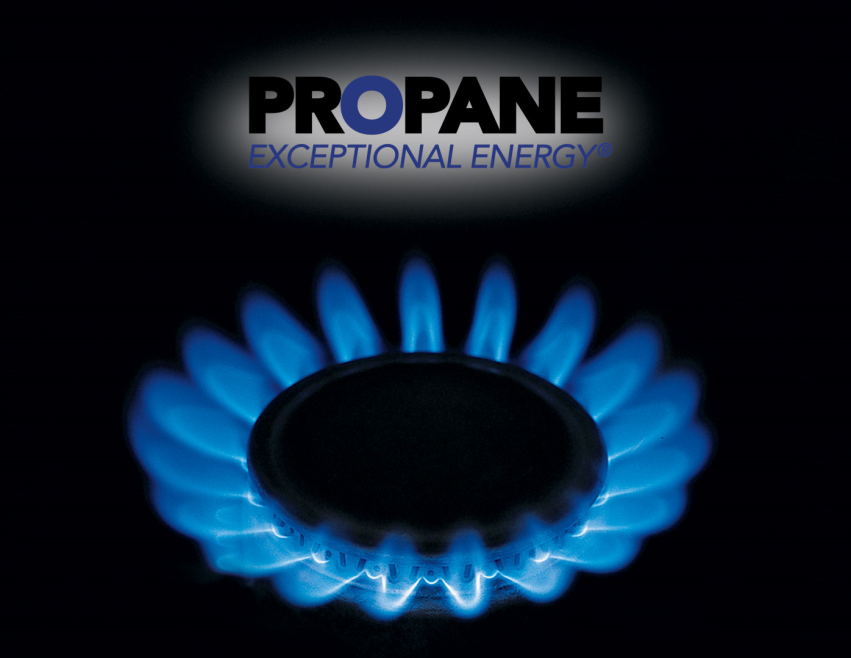 C3H8  +  5O2                4H2O  +   3CO2
Write this in your notes
Heat
Energy that is in the process of flowing from a warmer object to a cooler object
The symbol for heat is "q"
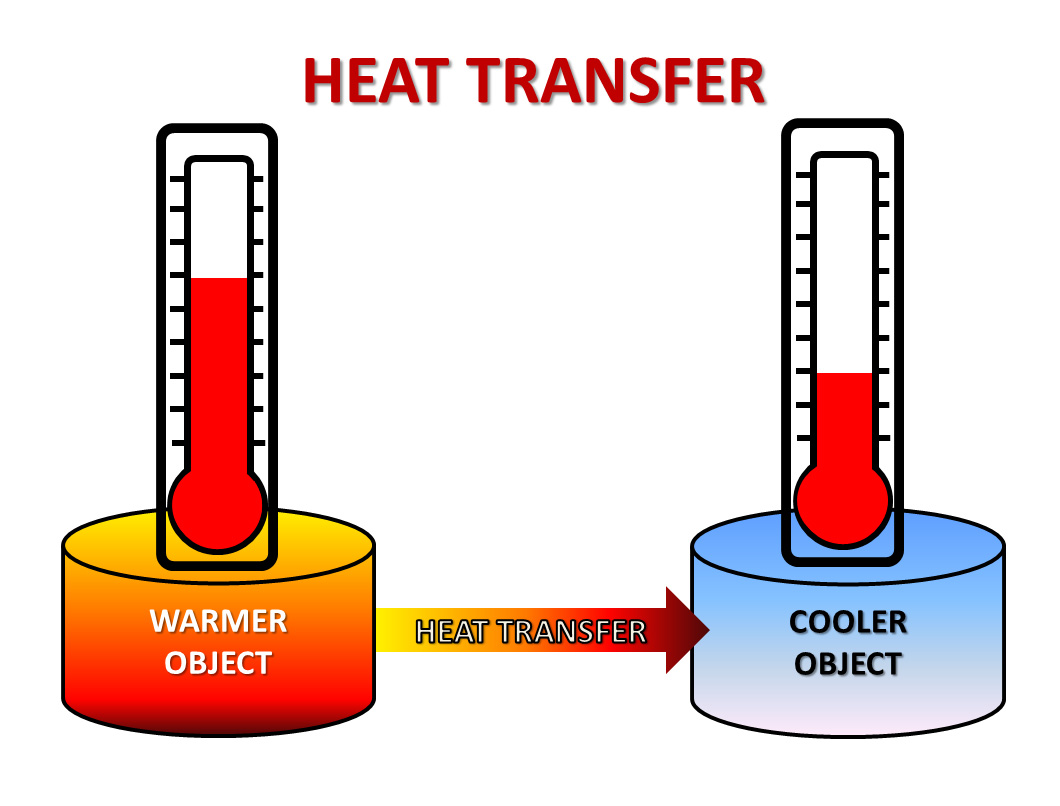 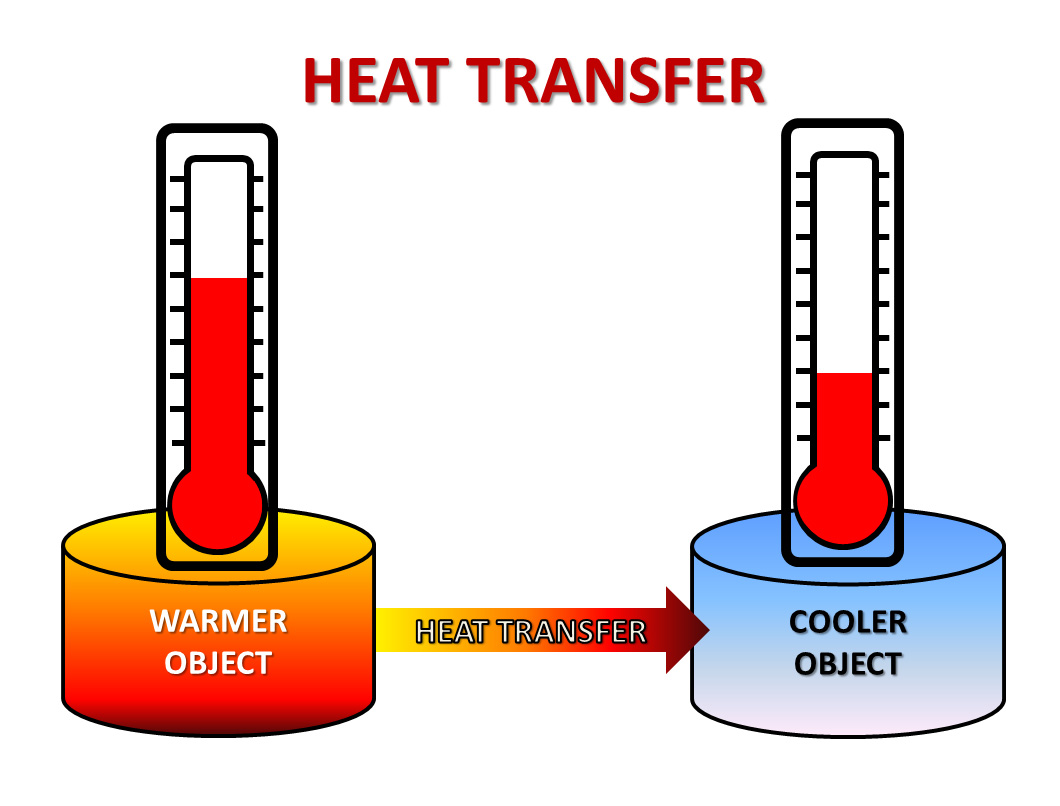 warmer object loses energy & its temperature drops
cooler object gains energy & its temperature rises
Write this in your notes
Units of  Heat
calories (cal) - energy required to raise the temperature of one gram of water by one degree Celsius
Calories (Cal) - calories with a capital "C" are nutritional calories and are equal to 1000 calories or 1 kcal
joule (J) - SI unit of heat.  1 cal = 4.184 J
Check for Understanding
Convert 55.3 cal into joules
Convert 9,445 joules into cal
Convert 120 Calories into calories
Convert 76 Calories into joules
Heat & Temperaturesimilar but not the same
Heat is defined as energy that is in the process of flowing from a warmer object to a cooler object
Heat and temperature are measures similar phenomena - similar but not identical
Heat measures the total amount of kinetic energy of a sample
Temperature measures the average kinetic energy of a sample
Bucket vs Cup
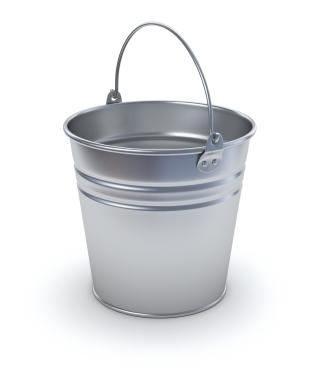 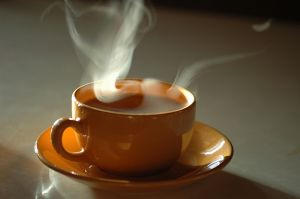 Bucket of water
temperature = 100°F
Cup of water
temperature = 212°F
Bucket vs Cup
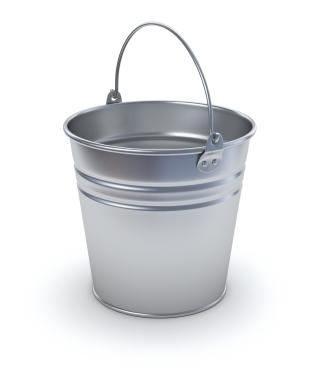 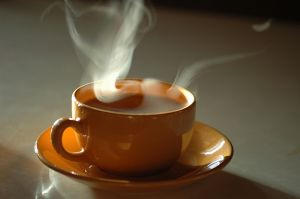 Which one is hotter?
Bucket vs Cup
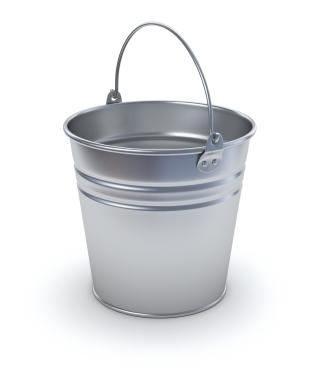 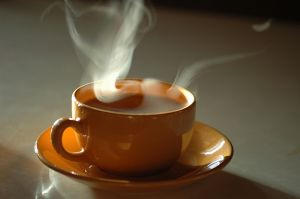 If your bathtub was a little too cold,
which would warm it up more?
Bucket vs Cup
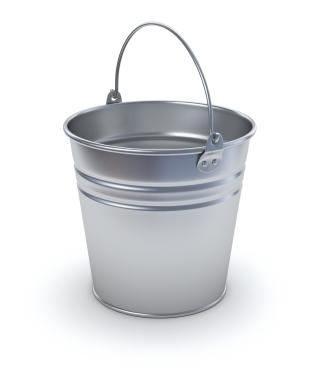 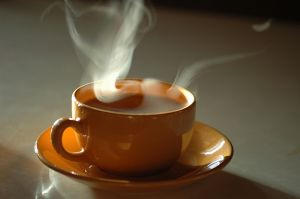 The average kinetic energy of the water
in the teacup is greater than that in the bucket
The teacup has a higher temperature
Bucket vs Cup
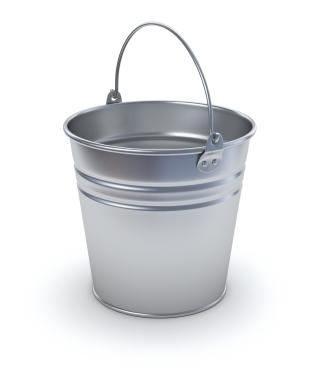 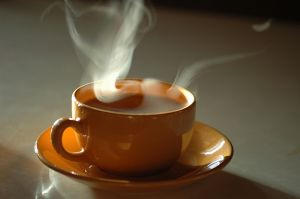 The total amount of kinetic energy of the water
in the bucket is greater than that in the cup
The bucket has more heat
Do Now
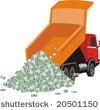 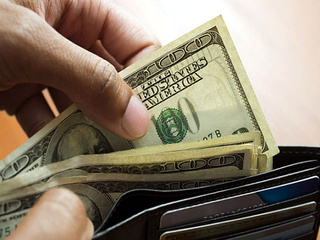 A wallet full
of $100 bills
A dump truck 
full of $20 bills
If you could take one bill from either the wallet or the dump truck, which would you take it from?  Why?
	
If you could have all the bills from either the wallet or the dump truck, which would you take it from?  Why?
Do Now
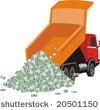 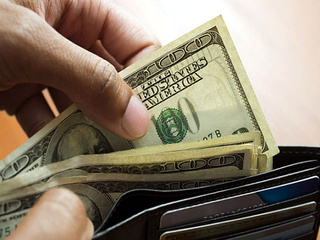 A wallet full
of $100 bills
A dump truck 
full of $20 bills
If you could take one bill from either the wallet or the dump truck, which would you take it from?  Why?
	wallet has a higher "temperature" of money
If you could have all the bills from either the wallet or the dump truck, which would you take it from?  Why?
Do Now
Which is an extensive  property?
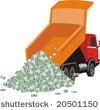 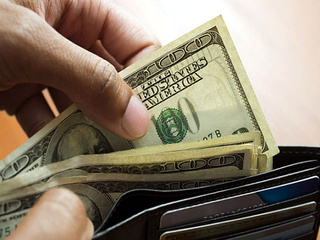 heat
A wallet full
of $100 bills
A dump truck 
full of $20 bills
If you could take one bill from either the wallet or the dump truck, which would you take it from?  Why?
	wallet has a higher "temperature" of money
If you could have all the bills from either the wallet or the dump truck, which would you take it from?  Why?
	dump truck has a greater "heat" of money
Write this in your notes
Heat & Temperaturesimilar but not the same
Heat and temperature are measures similar phenomena - similar but not identical
Heat measures the total amount of kinetic energy of a sample
Temperature measures the average kinetic energy of a sample
Write this in your notes
Write this in your notes
Relationship betweenHeat and Temperature
Write this in your notes
What is Specific Heat?
The amount of heat required to raise the temperature of one gram of substance by one degree Celsius
Specific heat can vary dramatically between different substances
Symbol is "c"
Units are cal/g°C or J/g°C
By definition, the specific heat of water is       1 cal/g°C or 4.184 J/g°C
Differences in Specific Heat
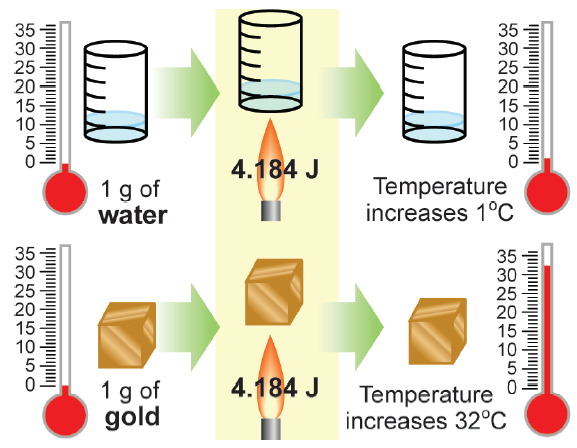 Same 
energy input
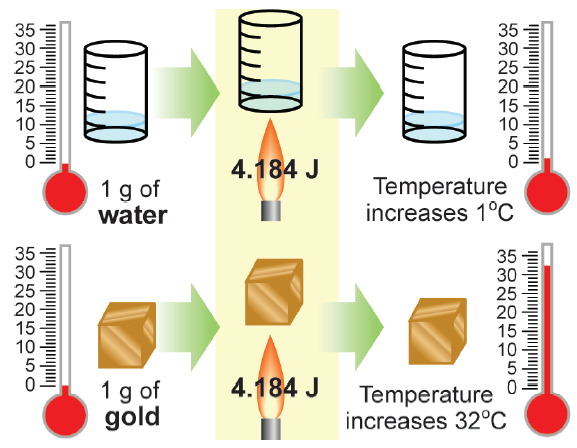 Same 
energy input
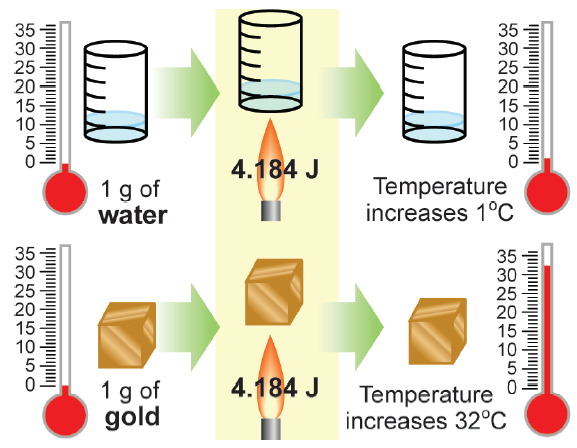 Same 
energy input
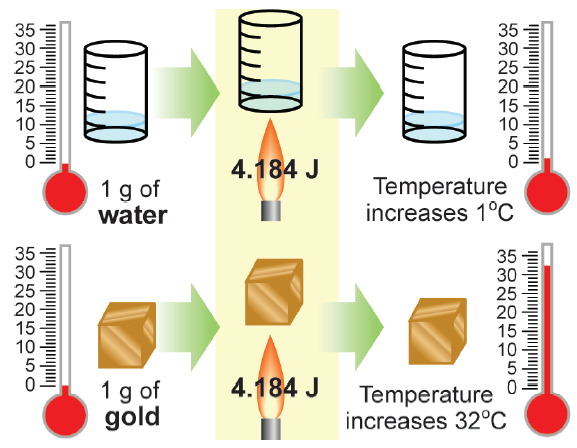 Different 
temperature
change
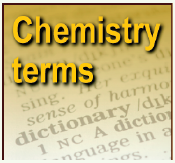 specific heat: the quantity of energy it takes per gram of a certain material to raise the temperature by one degree Celsius.
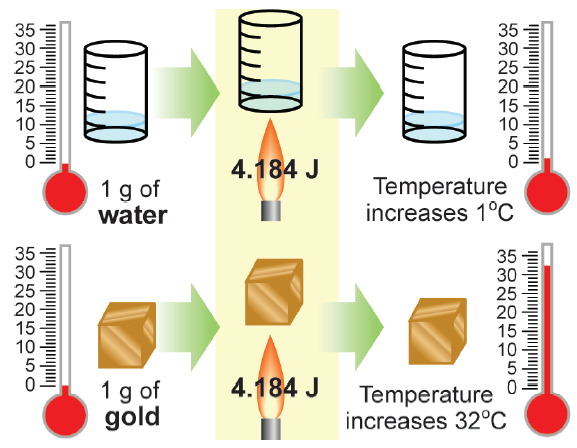 Specific heat of water:
4.184 J/(g·oC)

Specific heat of gold:
0.129 J/(g·oC)
Why do different substances have different specific heats?
One reason is:
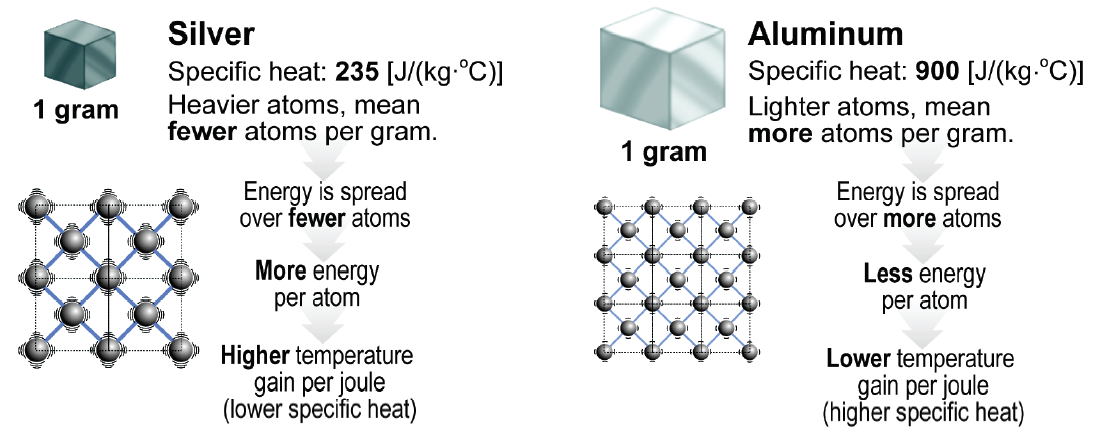 Review
Energy is the ability to do work
Two basic forms are kinetic and potential energy
Energy cannot be created or destroyed, but only converted from one form to another
Chemical systems also have kinetic and potential energy
Chemical potential energy is the energy stored in a substance
Heat is energy that is in the process of flowing from a warmer object to a cooler object
Heat is represented by q and is measured in calories, Calories or joules
A calorie is the energy required to raise the temperature of one gram of water by 1°C
1 calorie = 4.184 J.   1000 calories = 1 Calorie
Heat measures the total amount of kinetic energy of a sample
Temperature measures the average kinetic energy of a sample
q = c m ΔT
Specific heat is the amount of heat required to raise the temperature of substance by 1°C
Specific heat is represented c and is measured in cal/g or J/g
Specific heat varies from substance to substance
Announcements